Borders Additional Needs Group Silent Disco in partnership with Tweedbank Youth Club  Dec 2017
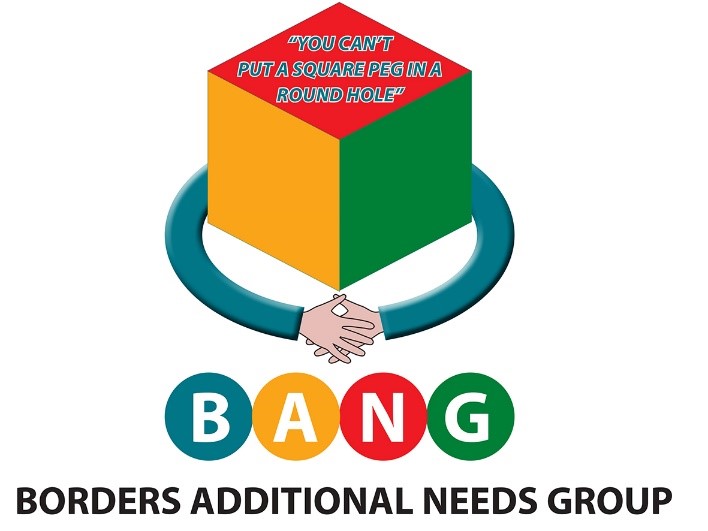 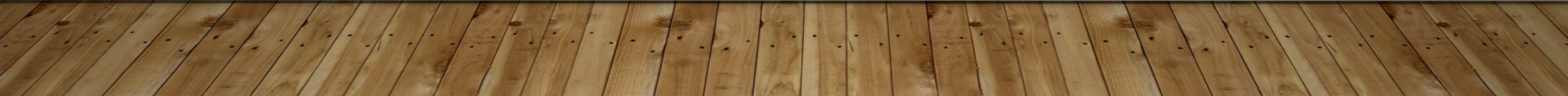 [Speaker Notes: Introduce : BANG – Parent Led Charity Based in Scottish Borders working with families and young people with additional complex and rare conditions . Have a #BYG Over 11 years group since 2016 

Tweedbank Youth Club -]
We're having such fun !!!
Inclusion Disco for Young People with Additional Needs and Young Carers in Partnership with Tweedbank Youth Club December 2017
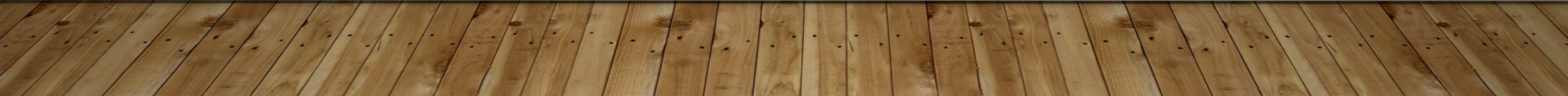 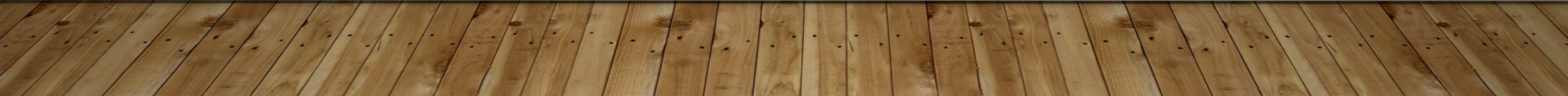 [Speaker Notes: BANG decided to run an Inclusive Disco for our Young people and their care givers and decided on Concept of a Silent Disco to embrace any sensory issues with young people with Autism and sensory processing disorders]
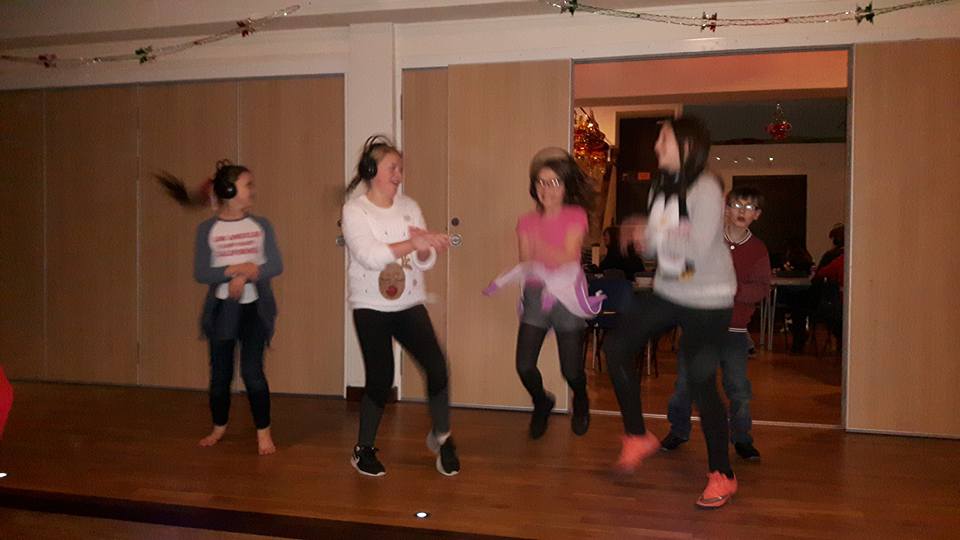 [Speaker Notes: Tweedbank Youth Club having fun !]
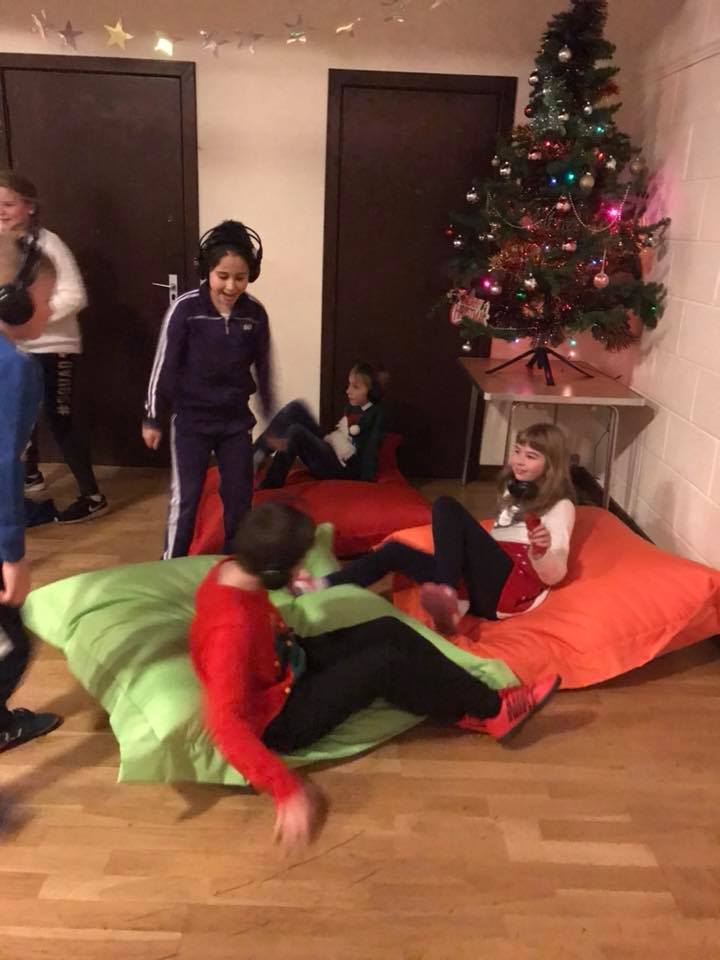 [Speaker Notes: We ensure at all our events there is a chill out area, and we purchased these amazing bean bags "]
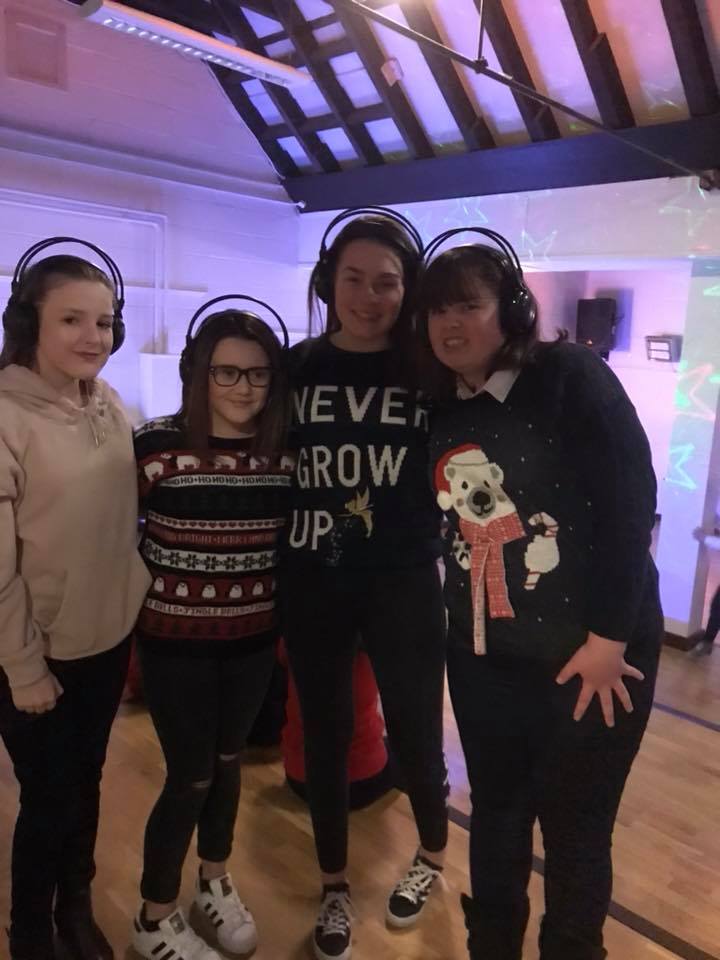 The Silent Disco was an amazing experience, it was a chance to make new friends and meet new people.
Lucy aged 11
[Speaker Notes: A wonderful quote from one of Tweedbank Youth Club  Lucy Tait]
#INCLUSION
Wonderful Moment when 2 friends shared a precious moment
At the disco there where 2 little boys called Denver and Leo. Leo and I were just playing and my little sister and a few of my friends had left their headphones down, I put my headphones on and Leo mimicked the move by picking up a pair and wearing them. He was trying on different sets with the different music and it looked like he was really enjoying it. 
Lucy aged 11
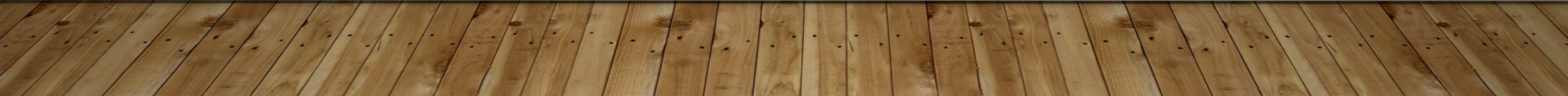 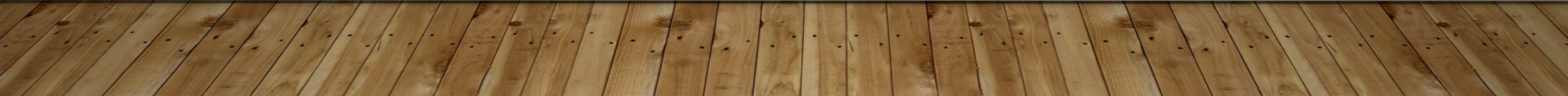 [Speaker Notes: This is Lucy Story …. Lucy to read this out and discuss]
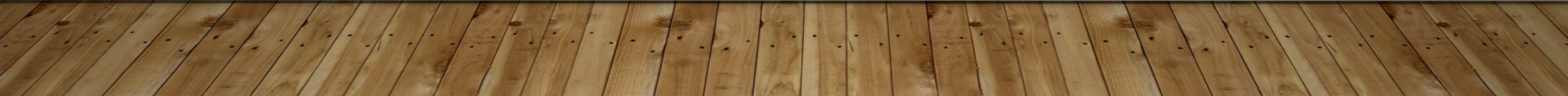 [Speaker Notes: All the young people regardless of disabilities had fun]
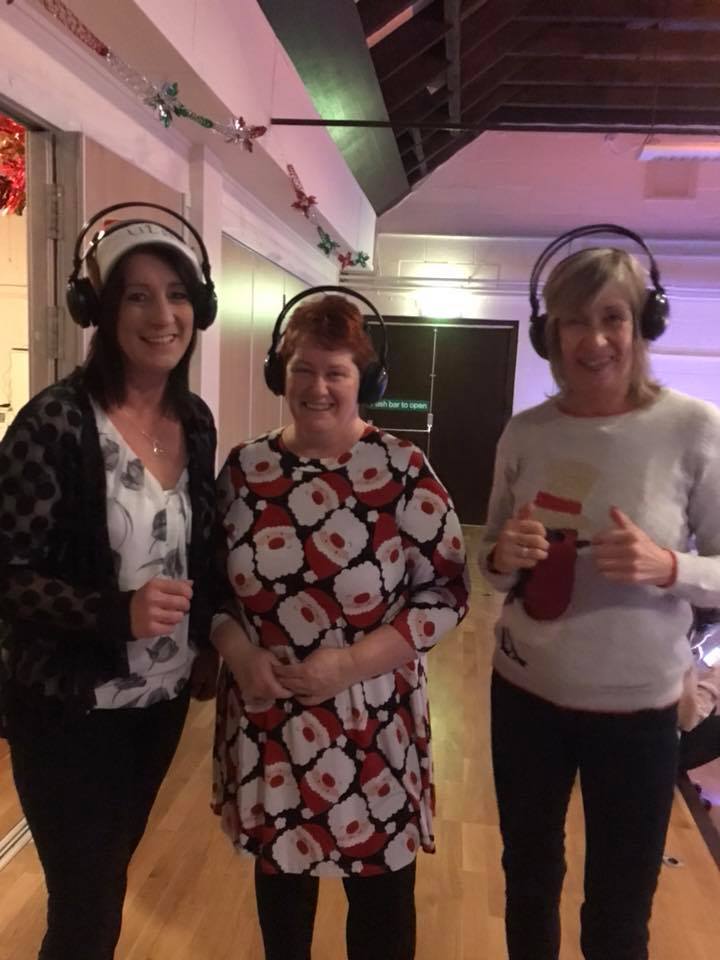 [Speaker Notes: Some of the dedicated volunteers at BANG and Tweedbank Youth Club]
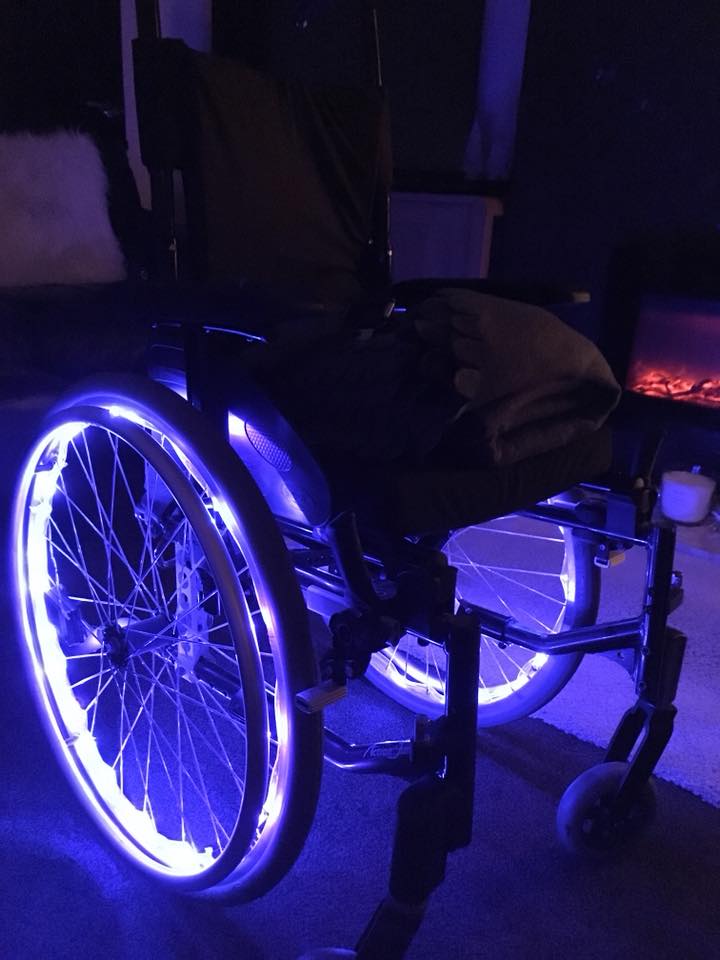 [Speaker Notes: The wheelchair picture captures the inclusion of our Silent Disco]
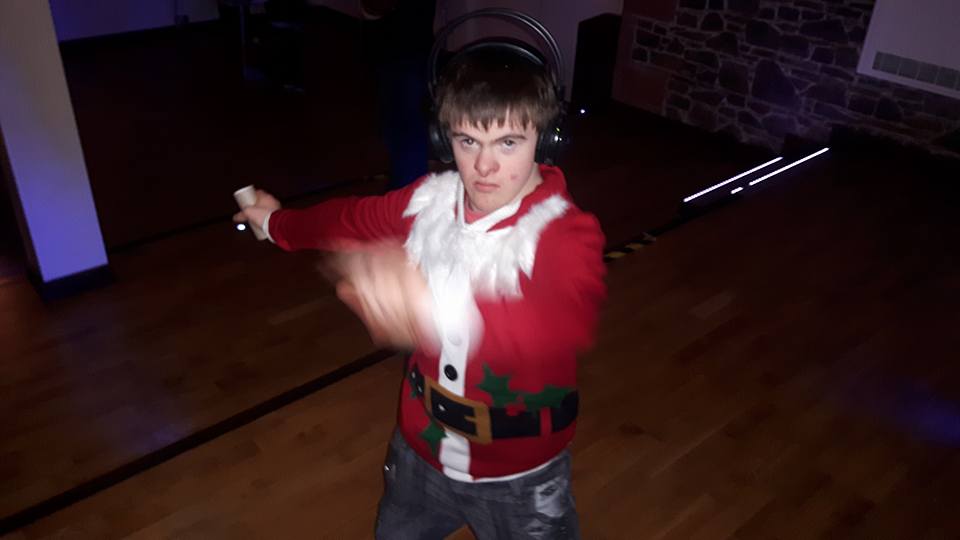 [Speaker Notes: One of BANG young people who lead the Dancing moves which Tweedbank Youth club young people really enjoyed !]
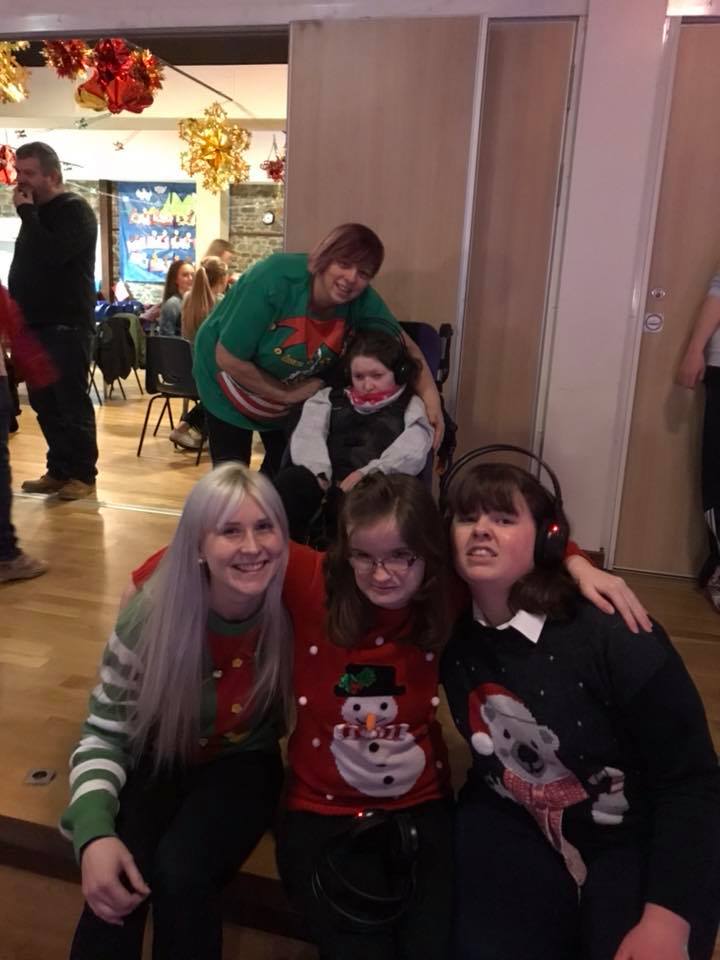 [Speaker Notes: Aberlour joined us on the night BANG work In true partnership with any organization that embraces the inclusion of our young people]
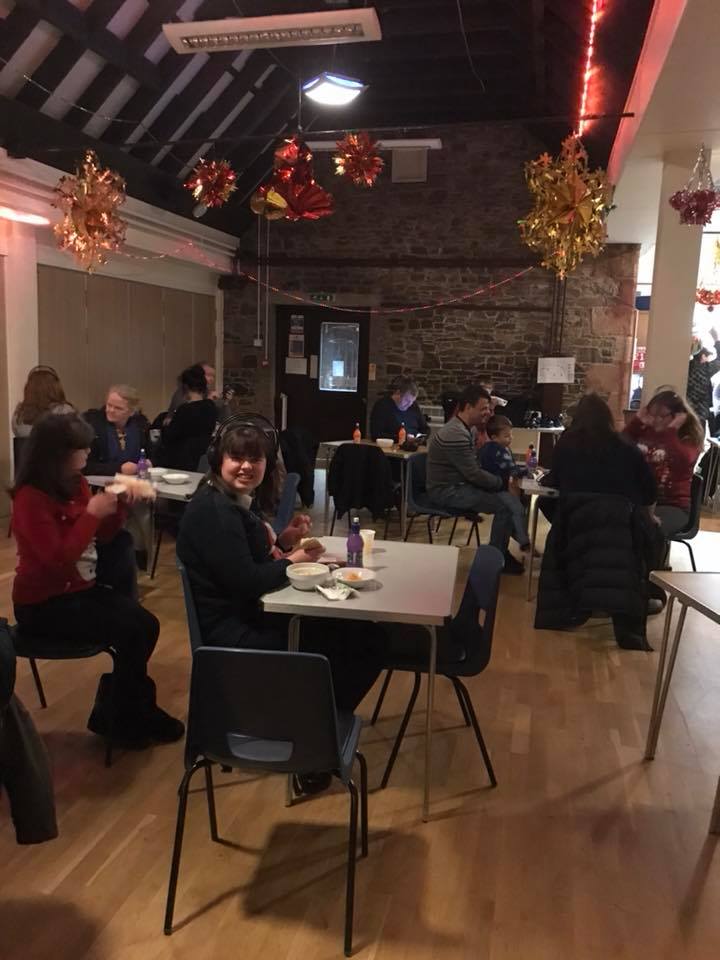 [Speaker Notes: A relaxed Happy place to bring our young people together. Everything that happened on that night was spontaneous and organic. All we did was create the right environment …....]
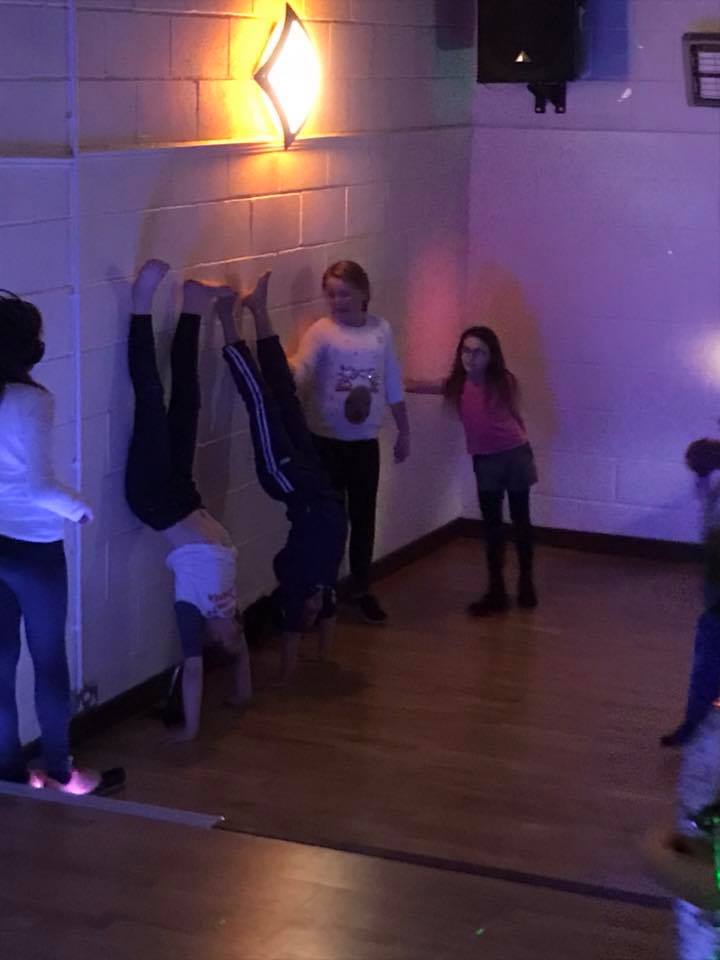 The Silent Disco was truly a great night

Lucy aged 11
[Speaker Notes: Final Quote from Lucy]
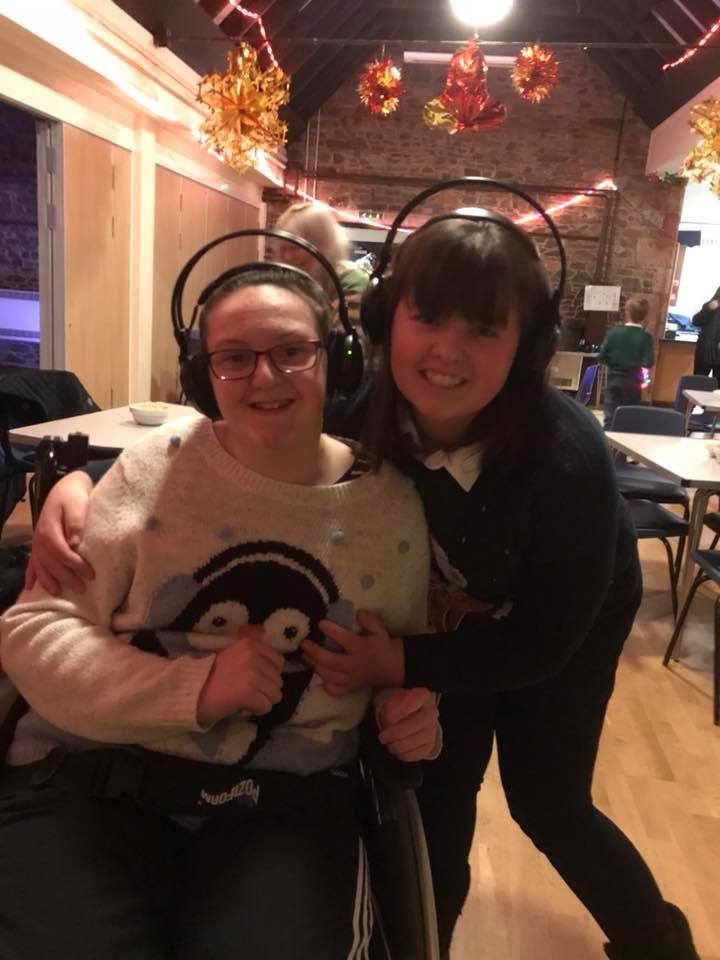 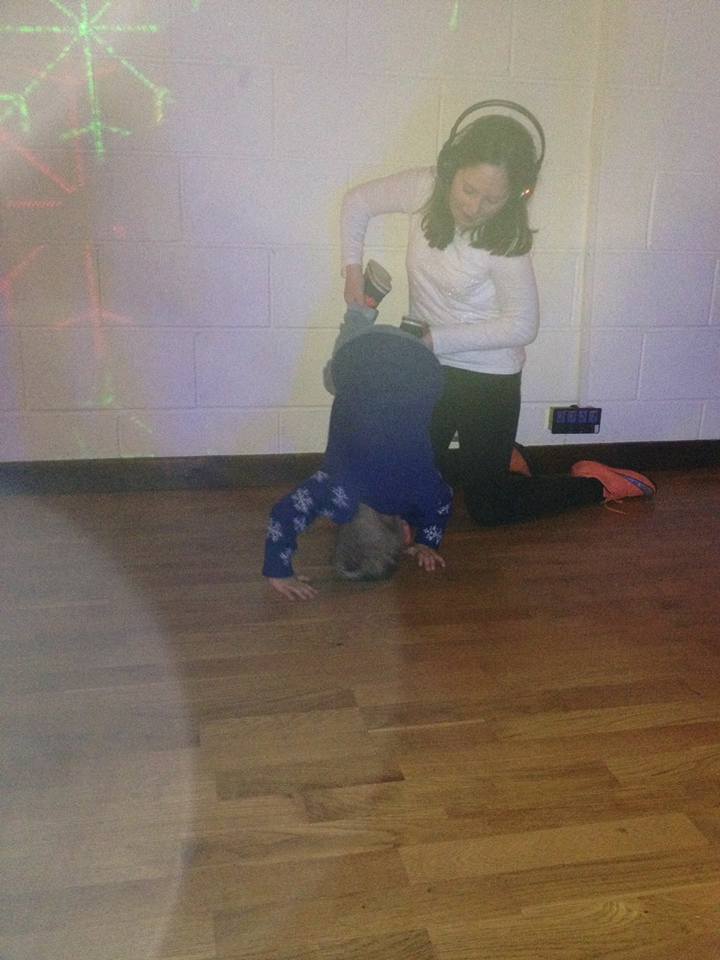 Thank You for Watching on behalf of all our Children at Borders Additional Needs Group and Tweedbank Youth Group
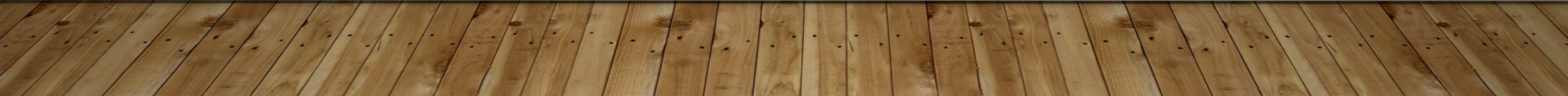 [Speaker Notes: BANG and Tweedbank Community  Centre will be running another silent disco on Dec 7th 2018 this time with Neon Headphones to increase the sensory experience..... We pilot initiatives to be shared within he community if you require any further information please visit us at our stall  

Thank you]